Shivangi’s Questions
Multivariable Optimization
Chapter 13
Function of one variable
Suppose y = f(x)
What are the necessary conditions for an interior extreme point?
What is the additional condition needed?
Example 3, Page 288. Good one.
x = 0 has zero curvature, but its is not an inflection point
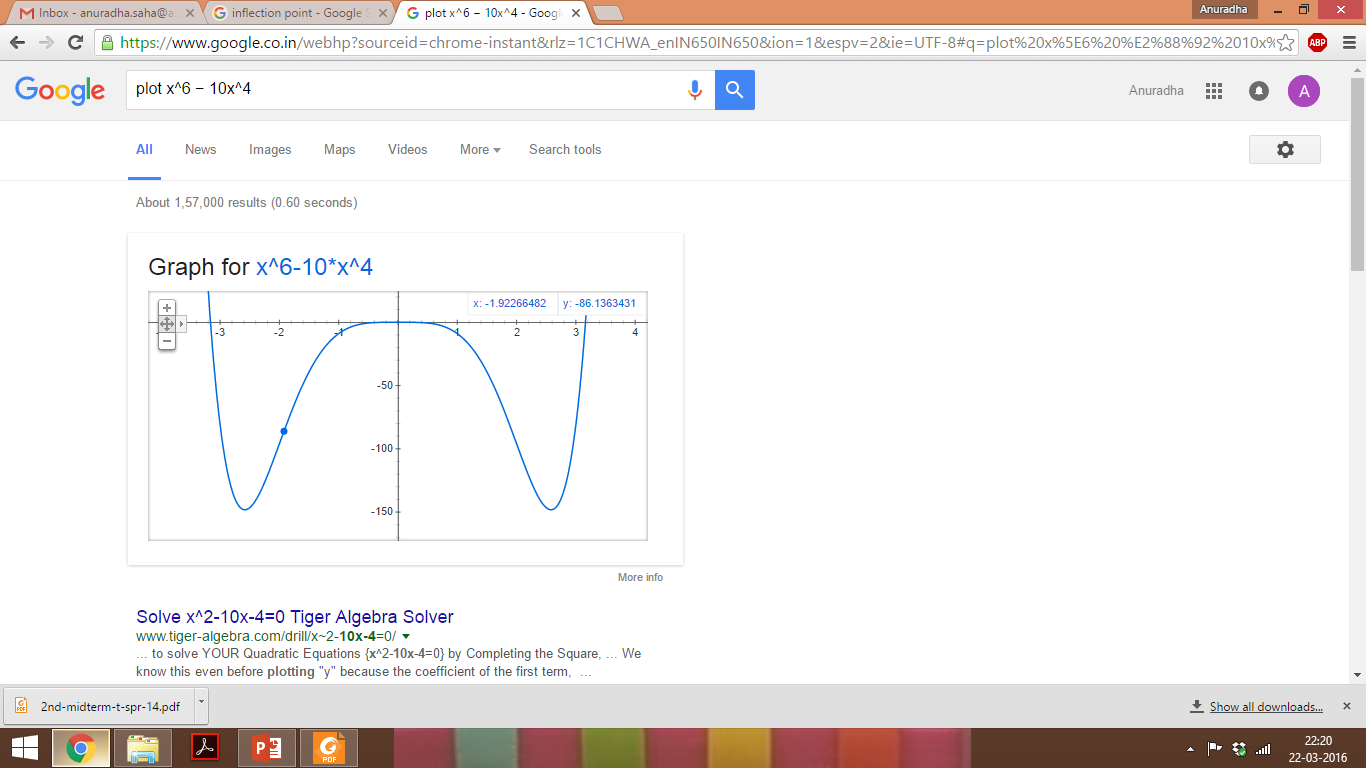 Function of two variables
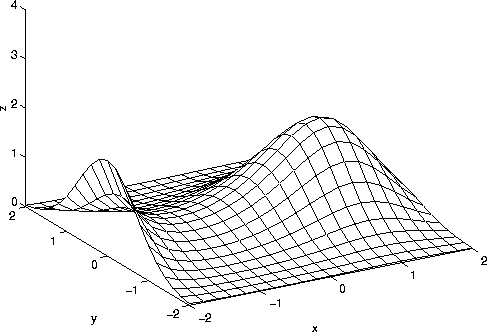 Function of two variables
Function of two variables: necessary conditions
Question 1
Question 2
Maxima and Minima
Convex Sets
A convex set is a set of points such that, given any two points x, y in that set, the line xy joining them lies entirely within that set.
Intuitively, this means that the set is connected (so that you can pass between any two points without leaving the set) and has no dents in its perimeter.
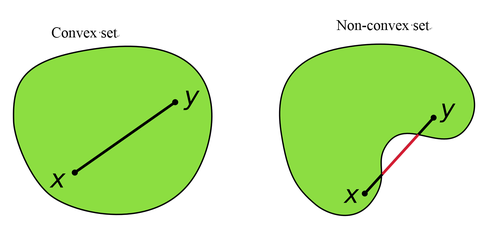 Determinant of a Matrix
Global maximum – Sufficient Condition
Question 2b
Global minimum – Sufficient Condition
Question 3
A function f of two variables is given by 
f(x, y) = 5x2 − 2xy + 2y2 − 4x − 10y + 5 for all x and y.
What is the extreme point?
Is it a global max or global min or neither?
Local extrema
Saddle Point – Sufficient Condition
Anything is possible
Question 4
Let f be a function of two variables, given by f (x, y) = (x2 − axy)eywhere a ≠ 0 is a constant. 
Sidenote: ey  0 at y  -∞. Deva: See this
Find the stationary points of f
Decide for each of them if it is a local maximum point, a local minimum point or a saddle point.
Question 5
A firm produces and sells a product in two separate markets. When the price in market A is p per ton, and the price in market B is q per ton, the demand in tons per week in the two marketsare, respectively,
QA = a − bp, QB = c − dq
The cost function is C(QA, QB) = α + β(QA + QB), and all constants are positive.
Find the firm’s profit π as a function of the prices p and q, and then find the pair (p∗, q∗) that maximizes profits.
Suppose it becomes unlawful to discriminate by price, so that the firm must charge the same price in the two markets. What price p will now maximize profits?
In the case β = 0, find the firm’s loss of profit if it has to charge the same price in both markets. Comment.
Homework Problem
Questions 4 and 5 page 481 from the book
Problem with n-variables
The following function has a minimum point. Find it.
f (x, y, z) = 3 − x2 − 2y2 − 3z2 − 2xy − 2xz
Extreme point
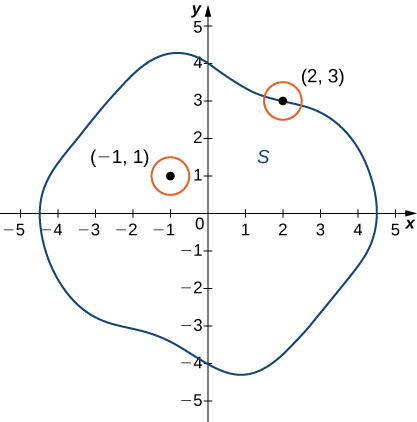 z1
z2
Ranking of  z values possible
=> 
Max and Min exist
Extreme Value Theorem – for your knowledge only
Useful Result
Envelope Theorem
Question 7 – Microeconomics 4th Class
A firm uses capital K, labour L, and land T to produce Q units of a commodity, where Q = K2/3 + L1/2 + T 1/3
Suppose that the firm is paid a positive price p for each unit it produces, and that the positive prices it pays per unit of capital, labour, and land are r, w, and q, respectively. 
Express the firm’s profits as a function π of (K, L, T ) 
Find the values of K, L, and T (as functions of the four prices) that maximize the firm’s profits (assuming a maximum exists).
Let Q∗ denote the optimal number of units produced and K∗ the optimal capital stock. Show that ∂Q∗/∂r = −∂K∗/∂p.